Smartboard Jeopardy
Smartboard Jeopardy
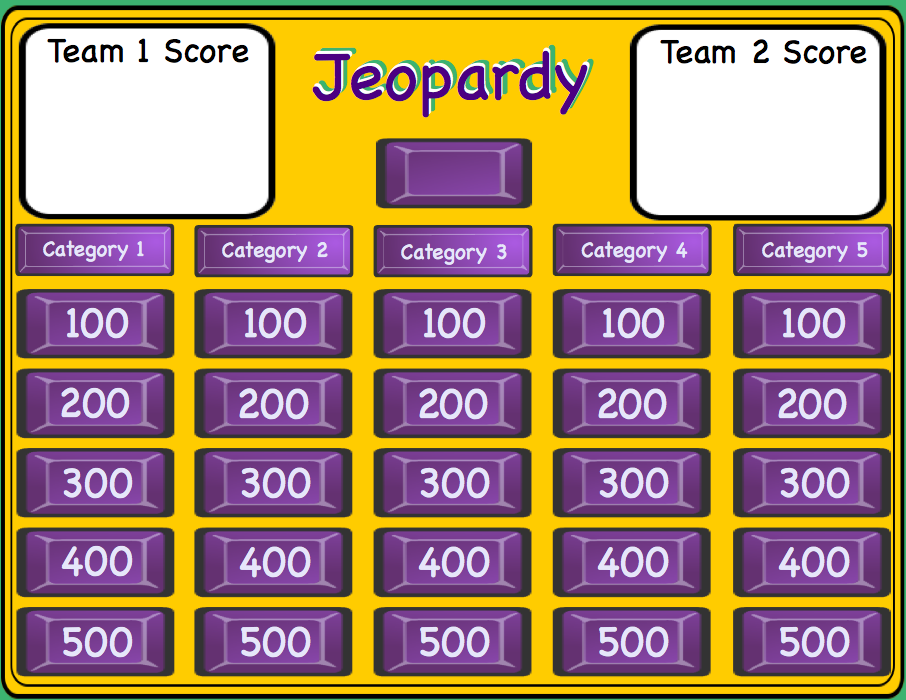 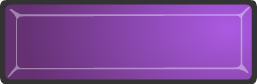 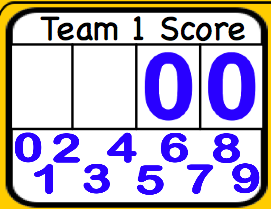 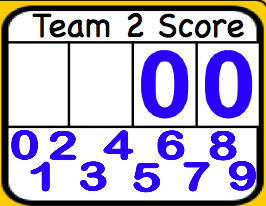 Lesson notes
Lesson notes
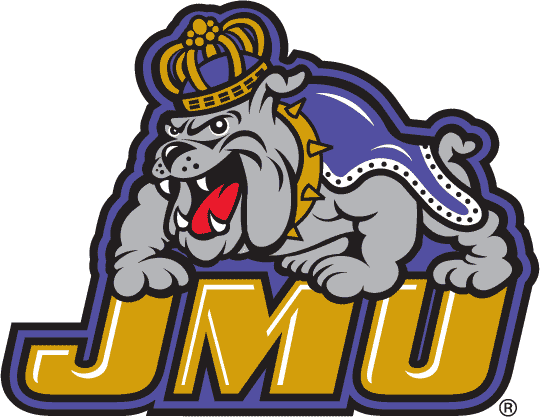 L. Harvey Almarode
Instructor
L. Harvey Almarode
Instructor
Memorial Hall 3625D
MSC 6907
Harrisonburg, VA 22807
540-568-4550
almarolh@jmu.edu
almarolh.googlepages.com
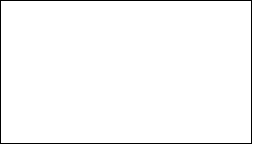 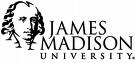 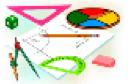 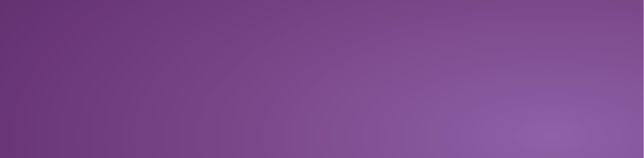 Lesson Notes
Lesson Notes
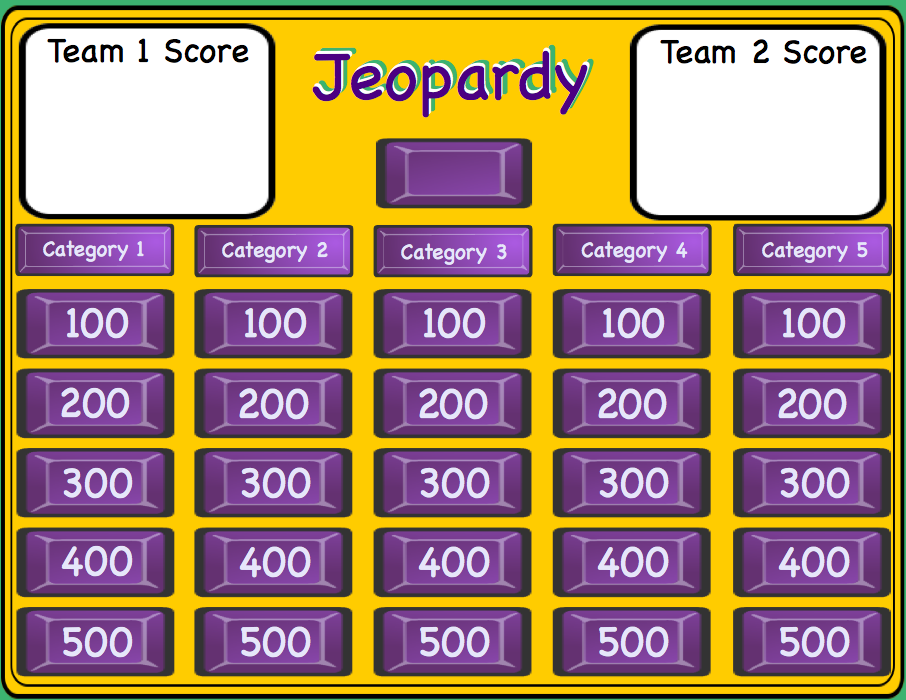 Directions for using this Smartboard Jeopardy template.

Double click on the Category names to edit and change.
 
Edit each of the Question pages with the Question and   Answer.  You must move the purple reveal box to enter the   correct response, then move the reveal box over the   answer until it is covered. After all questions are entered   Save As ... and give it another name.  This helps preserve   the template.
 
The blank purple button in the center of the Jeopardy   board is an Infinite Cloner and is used to place over the   question button when you return to the Jeopardy Board.    This shows that this button has been chosen and can not   be chosen again.
 
The white cells are for the score keeper to keep score of   the teams.  Drag the numbers to the cell to change score.    Drag the white rectangle to the cell to delete score.
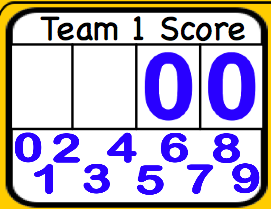 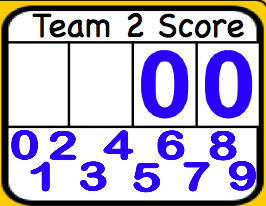 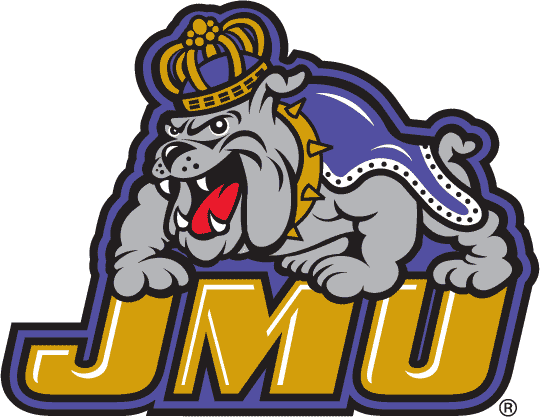 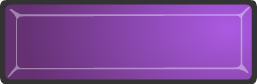 Jeopardy Board
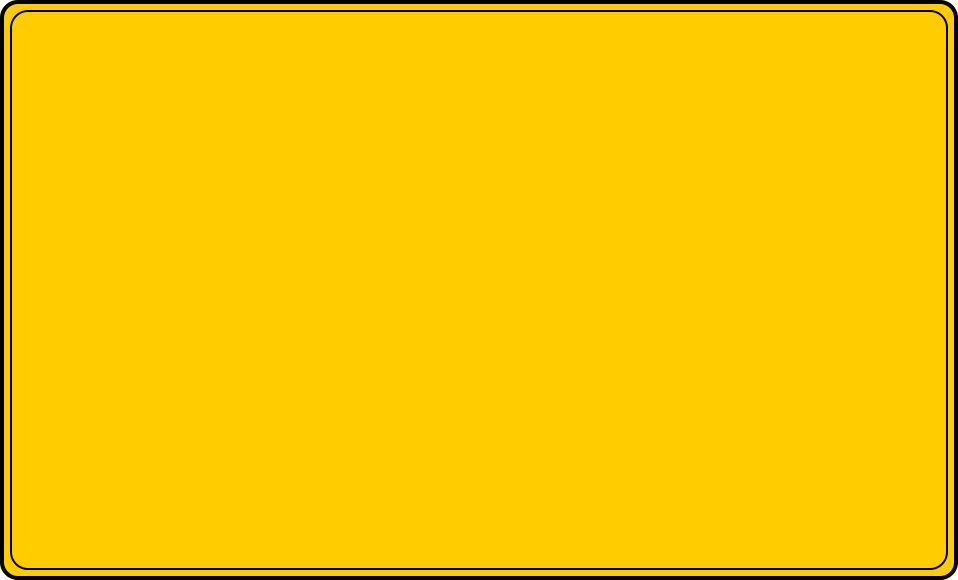 Team 1 Score
Team 2 Score
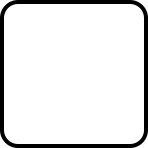 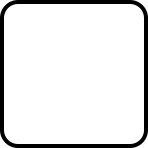 Jeopardy
Jeopardy
Jeopardy
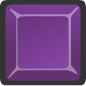 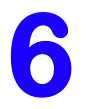 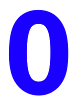 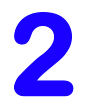 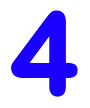 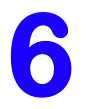 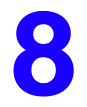 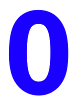 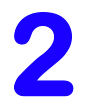 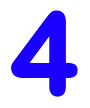 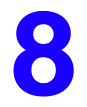 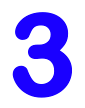 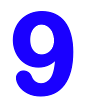 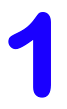 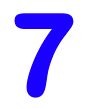 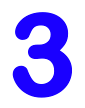 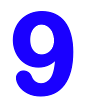 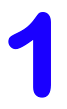 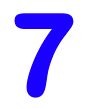 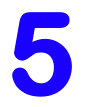 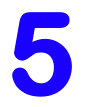 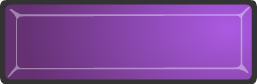 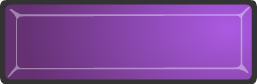 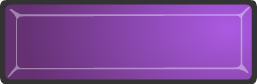 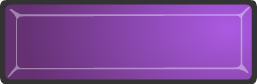 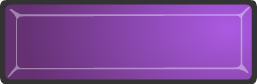 Similar Triangles
Parallel Lines
Basics
Circles
Triangles
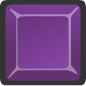 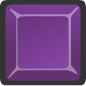 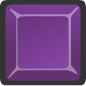 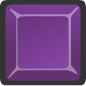 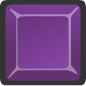 100
100
100
100
100
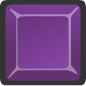 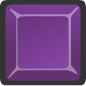 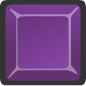 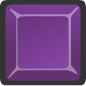 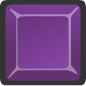 200
200
200
200
200
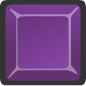 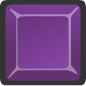 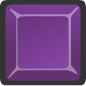 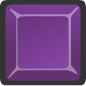 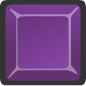 300
300
300
300
300
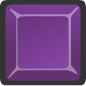 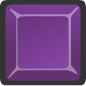 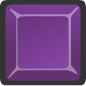 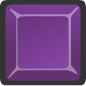 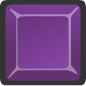 400
400
400
400
400
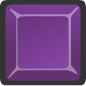 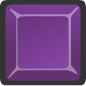 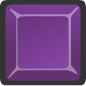 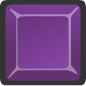 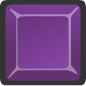 500
500
500
500
500
Category 1 - 100
Given points (3,6) and (-5,8), find  the midpoint of the line segment.
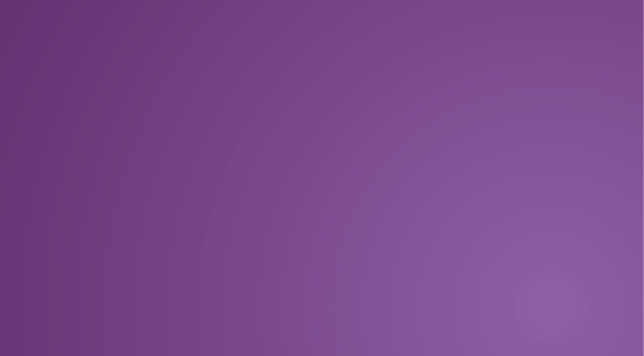 (-1,7)
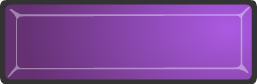 move to reveal
move to reveal
Jeopardy Board
Category 1 - 200
3x-2
43°
Solve for x.
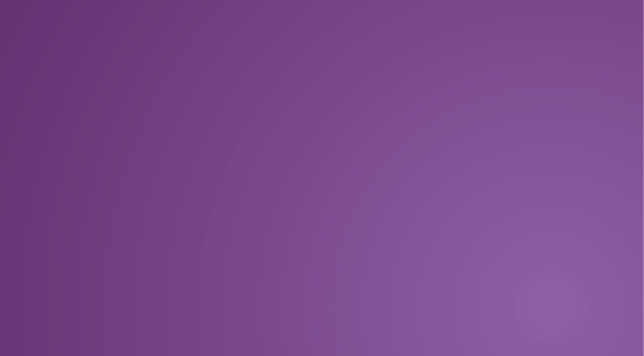 x=15
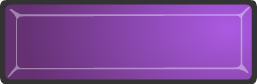 Jeopardy Board
move to reveal
move to reveal
Category 1 - 300
Solve for x.
2x-8
3x+3
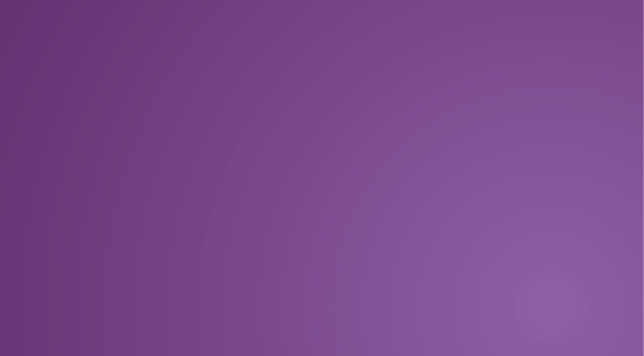 x=19
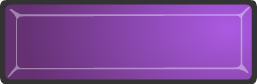 Jeopardy Board
move to reveal
move to reveal
Category 1 - 400
Find the distance from (7,9) to (-3,-1).
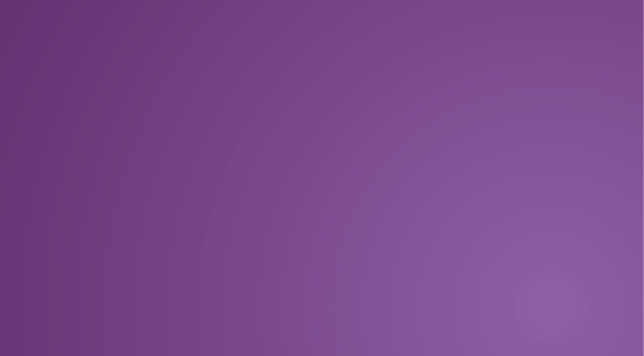 √200≈14.14
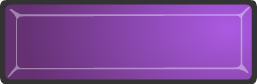 Jeopardy Board
move to reveal
move to reveal
Category 1 - 500
Find the length and end point of a  line whose midpoint is (1,2) and  has one endpoint of (5,6).
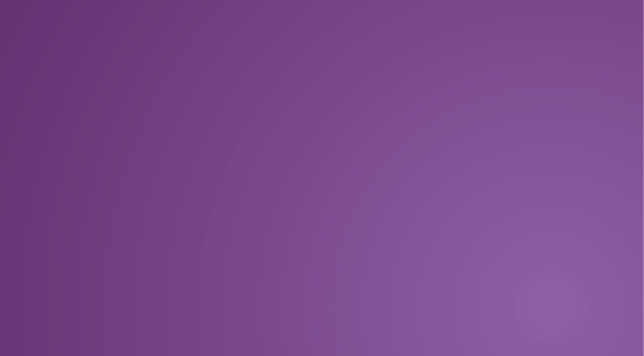 (-3,-2)
d=11.31
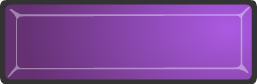 Jeopardy Board
move to reveal
move to reveal
Category 2 - 100
w
m
n
Name the transversal.
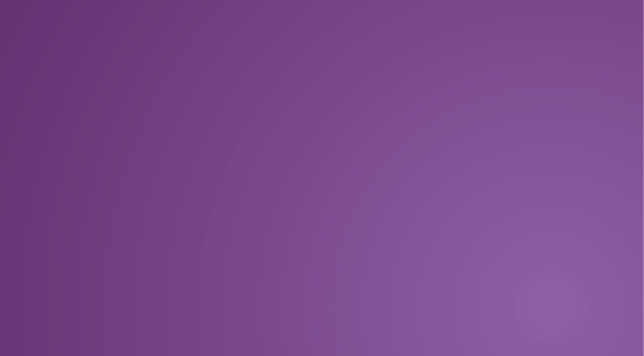 w
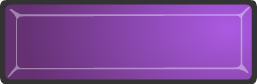 move to reveal
move to reveal
Jeopardy Board
Category 2 - 200
1
2
3
4
5
6
7
8
Name a pair of alternate  interior angles.
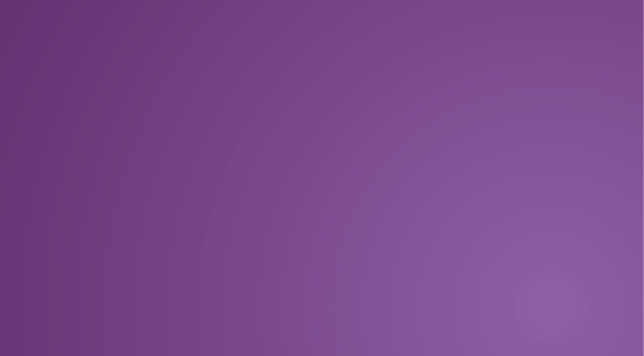 Angles 3 and 6
or
Angles 4 and 5
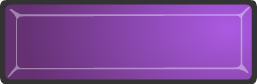 Jeopardy Board
move to reveal
move to reveal
Category 2 - 300
1
65°
3
4
5
6
7
8
What is the  measure of  angle 5?
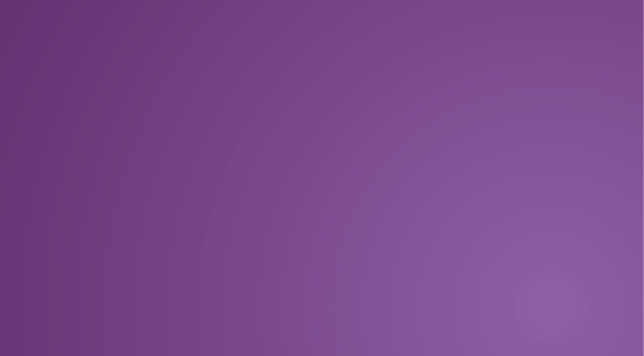 115°
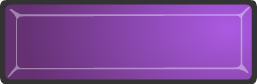 Jeopardy Board
move to reveal
move to reveal
Category 2 - 400
1
2
3
3x+2
5
6
2x-7
8
Find the measure  of angle 5.
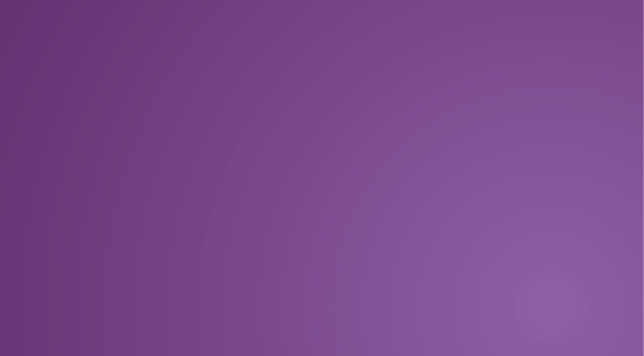 113°
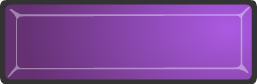 Jeopardy Board
move to reveal
move to reveal
Category 2 - 500
1
2
10
11
3
4
9
6
5
7
8
Name a pair of alternate interior angles that  are not congruent.
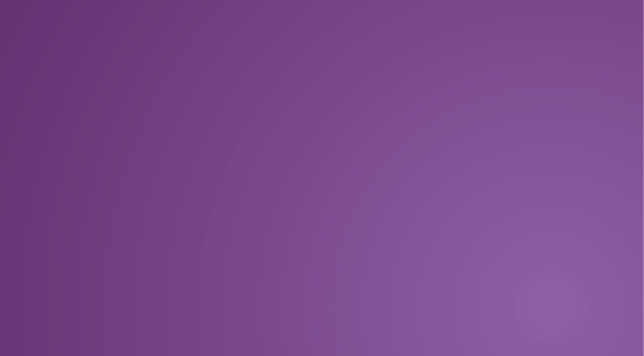 Angles 11 and 4
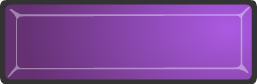 Jeopardy Board
move to reveal
move to reveal
Category 3 - 100
27°
83°
Find the missing angle measure.
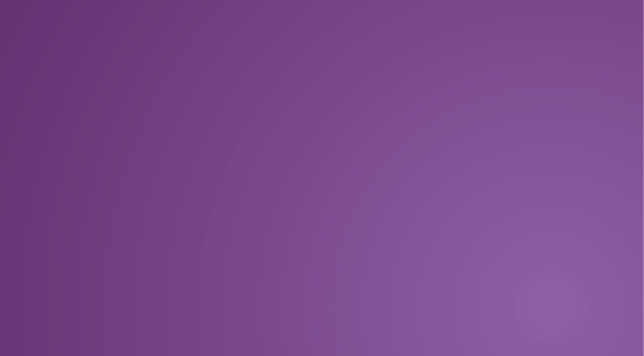 70°
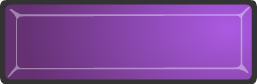 Jeopardy Board
move to reveal
move to reveal
Category 3 - 200
These 2 triangles are congruent by which  theorem or postulate?
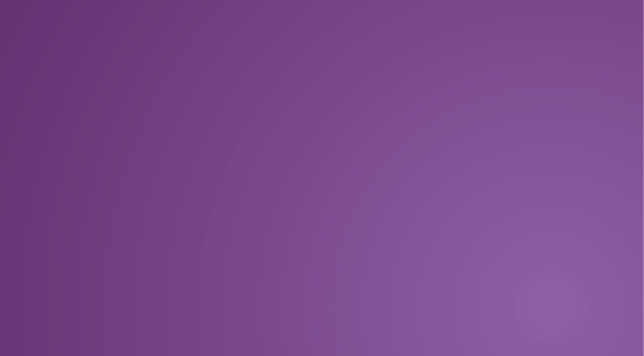 SAS
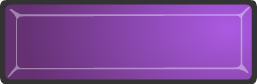 Jeopardy Board
move to reveal
move to reveal
Category 3 - 300
Solve for x.
5x-6°
2x+9°
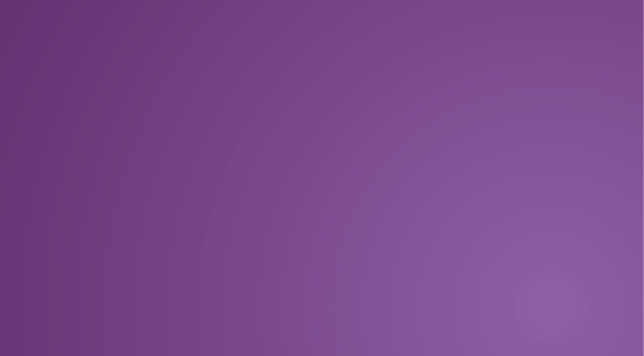 x=5
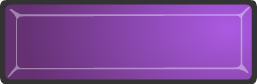 Jeopardy Board
move to reveal
move to reveal
Category 3 - 400
B
Triangle ABC  is isosceles  with Vertex B.
Find the  measure of  the base.
4x+5
3x+20
C
A
2x+4
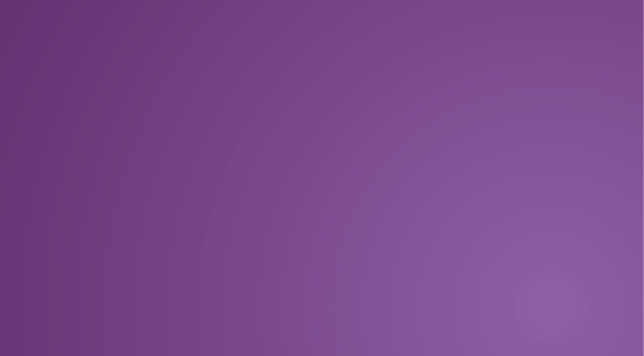 AC = 34
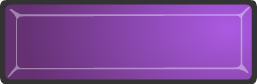 Jeopardy Board
move to reveal
move to reveal
Category 3 - 500
Which set of sides does not form  a triangle?
3,4,5     4,12,17
2,2,1     0.6,0.7,1
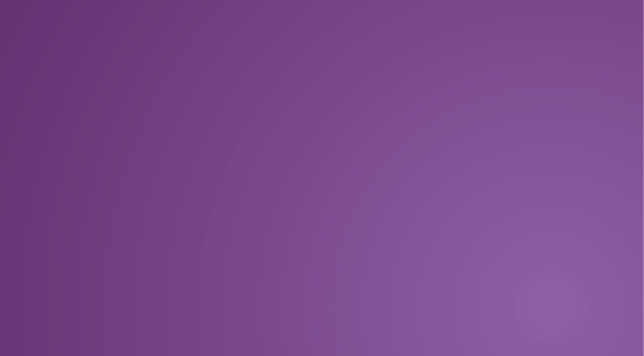 4,12,17
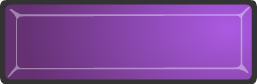 Jeopardy Board
move to reveal
move to reveal
What is  the scale  factor  from ABC  to DEF?
Category 4 - 100
E
B
6
2
~
18
6
4
C
A
D
F
12
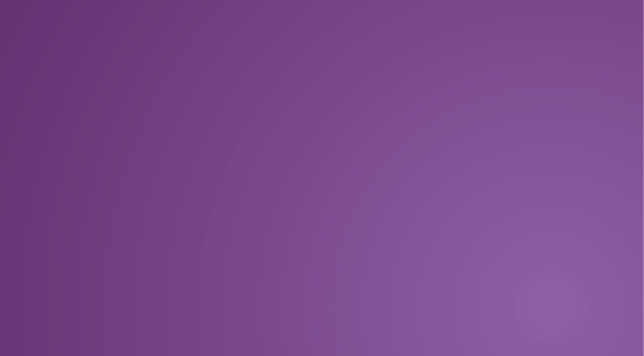 1/3
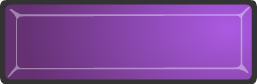 Jeopardy Board
move to reveal
move to reveal
Category 4 - 200
What is  the value  of x?
E
B
5
~
3
6
4
C
A
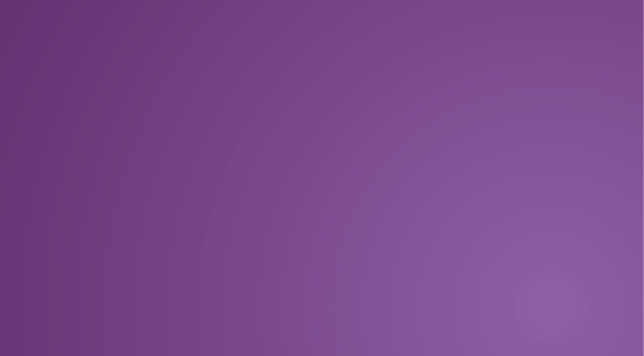 D
F
x
x=8
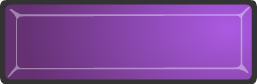 move to reveal
Jeopardy Board
move to reveal
Category 4 - 300
Solve for x.
2x+2
8
3
3
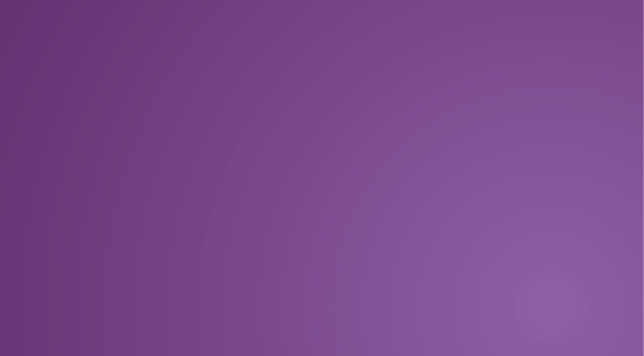 x=3
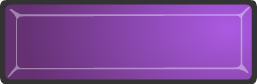 Jeopardy Board
move to reveal
move to reveal
Category 4 - 400
Solve for y.
8
8
y
4
4
18
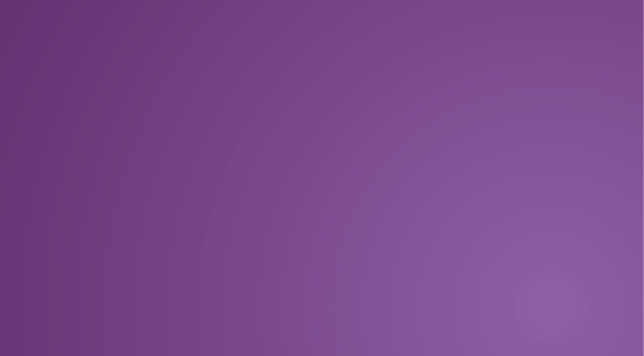 y=12
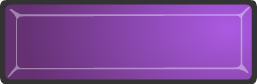 Jeopardy Board
move to reveal
move to reveal
Category 4 - 500
Are these triangles  similar?
72°
56°
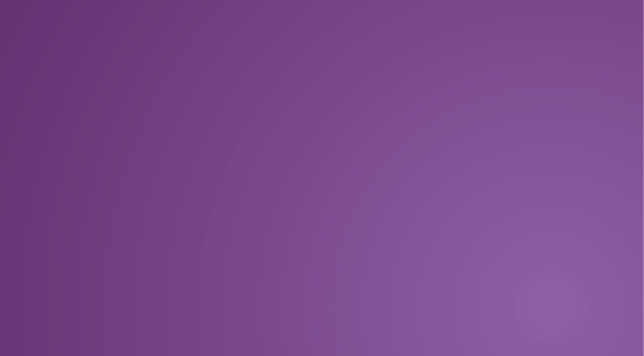 56°
53°
No
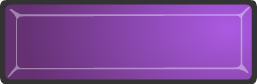 Jeopardy Board
move to reveal
move to reveal
Category 5 - 100
AB is a  diameter. Find  the exact  circumference.
A
8
B
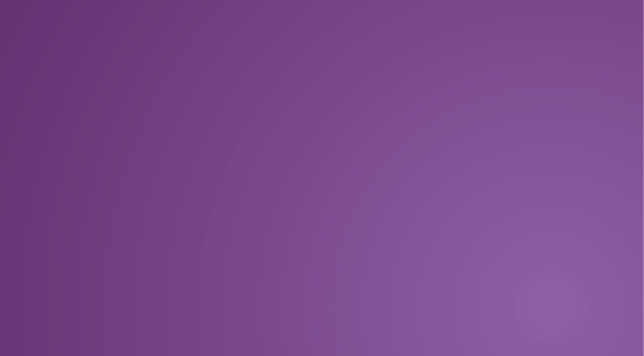 8π
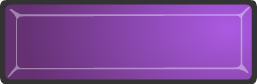 move to reveal
move to reveal
Jeopardy Board
Category 5 - 200
Find the value of z.
z°
172°
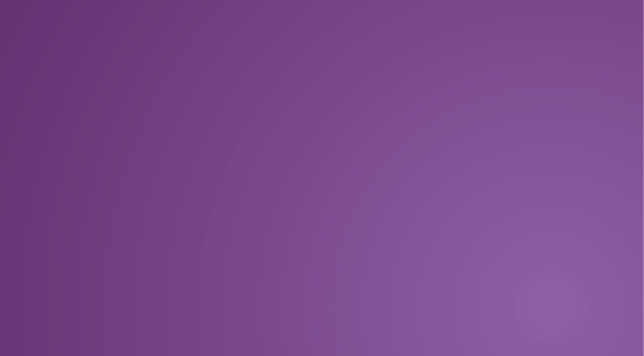 z = 86°
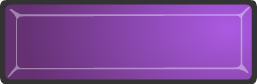 Jeopardy Board
move to reveal
move to reveal
Category 5 - 300
25°
g°
Find the value of g.
11°
26°
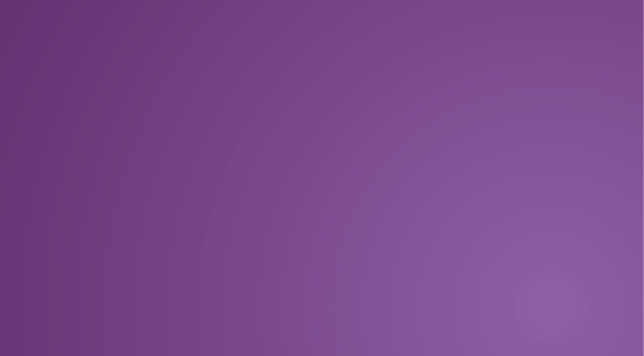 g=20°
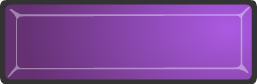 Jeopardy Board
move to reveal
move to reveal
Category 5 - 400
y
Write an equation  for the given  circle.
5
x
5
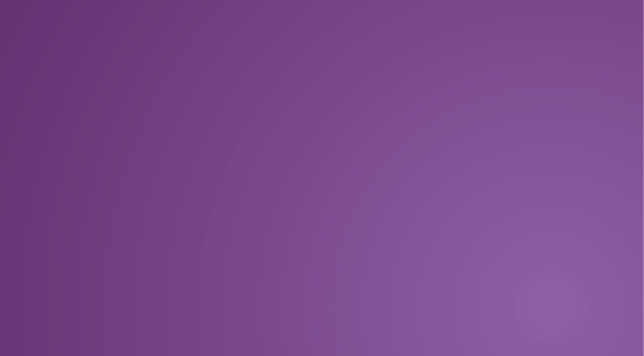 (x+4)2+(y-2)2=16
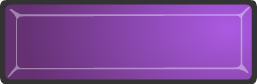 Jeopardy Board
move to reveal
move to reveal
Category 5 - 500
If chord AB is 2 units  from the center what  is the radius of the  circle?
A
6
B
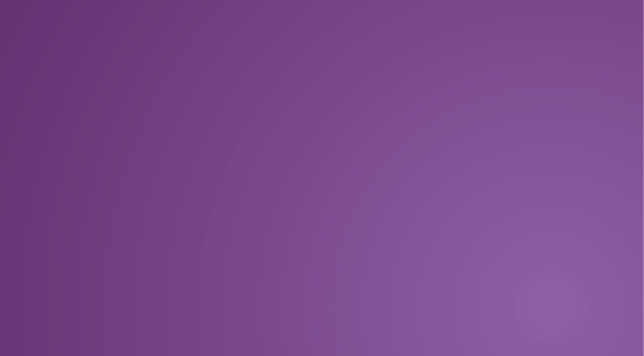 √13≈3.61
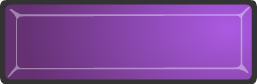 Jeopardy Board
move to reveal
move to reveal